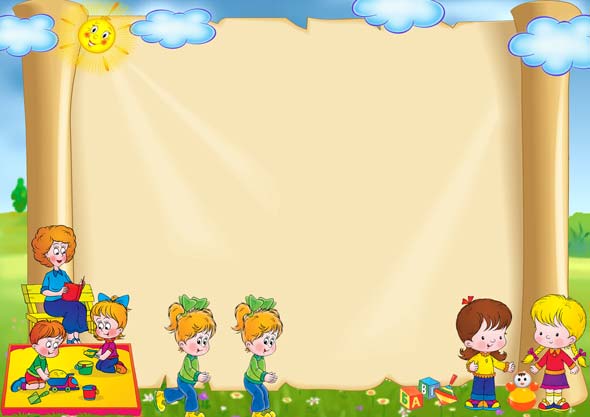 Муниципальное бюджетное дошкольное образовательное учреждение
«Детский сад № 137»
Рабочая программа
средней группы № 1 (5) 
(с 4 до 5 лет)
2019 – 2020 учебный год
  
 Воспитатели:
Исхакова Г.З.
Опарина Ю.В.
                                              

г. Дзержинск 
Нижегородская область
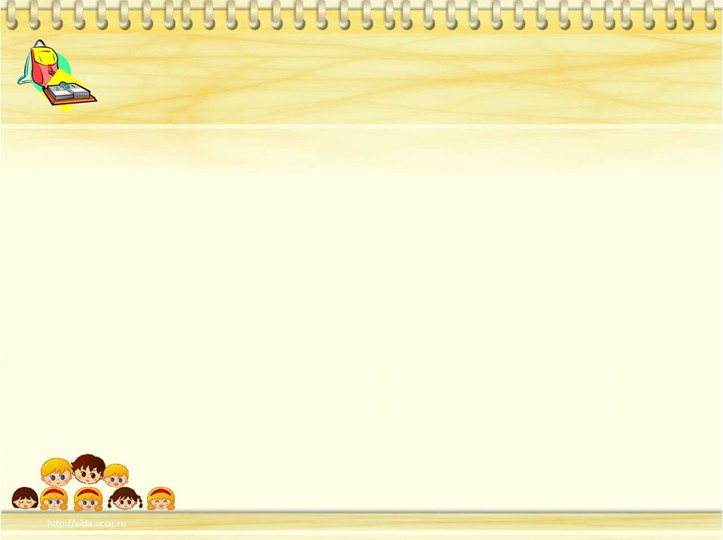 Содержание рабочей программы
Содержание рабочей программы
I. Целевой раздел
II. Содержательный раздел
III. Организационный раздел
1.1 Пояснительная записка
1.2 Планируемые результаты освоения Программы
2.1 Содержание образовательной деятельности по освоению детьми образовательных областей (календарно-тематическое планирование)
2.2 Образовательные проекты
2.3 Система оценки результатов освоения программы. Педагогическая диагностика.
3.1 Режим дня группы на холодный (тёплый) период года
3.2 Режим двигательной активности
3.3 Выписка из учебного плана
3.4     Циклограмма НОД
3.5 Комплексно-тематическое планирование
3.6 Расписание культурно-досуговой деятельности
3.7 Организация предметно-пространственной среды
I. Целевой раздел
II. Содержательный раздел
III. Организационный раздел
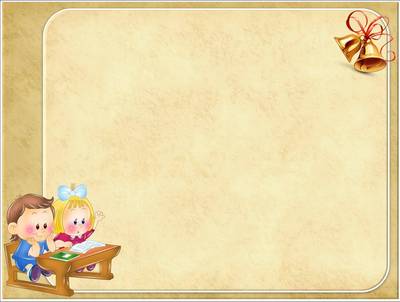 I. Целевой раздел
Рабочая программа (далее Программа) обеспечивает разностороннее развитие детей в возрасте от 5 до 6 лет с учетом их возрастных и индивидуальных особенностей по основным направ­лениям – социально-коммуникативному, познавательному, речевому, художественно-эстетическому и физическому развитию. Содержание Программы определяется возможностями образовательного учреждения и образовательными запросами основных социальных заказчиков – родителей воспитанников (законных представителей), с учетом особенностей психофизического развития и возможностей детей.
Основными участниками воспитательно-образовательного процесса являются дети, родители (лица их заменяющие), педагоги ДОУ.
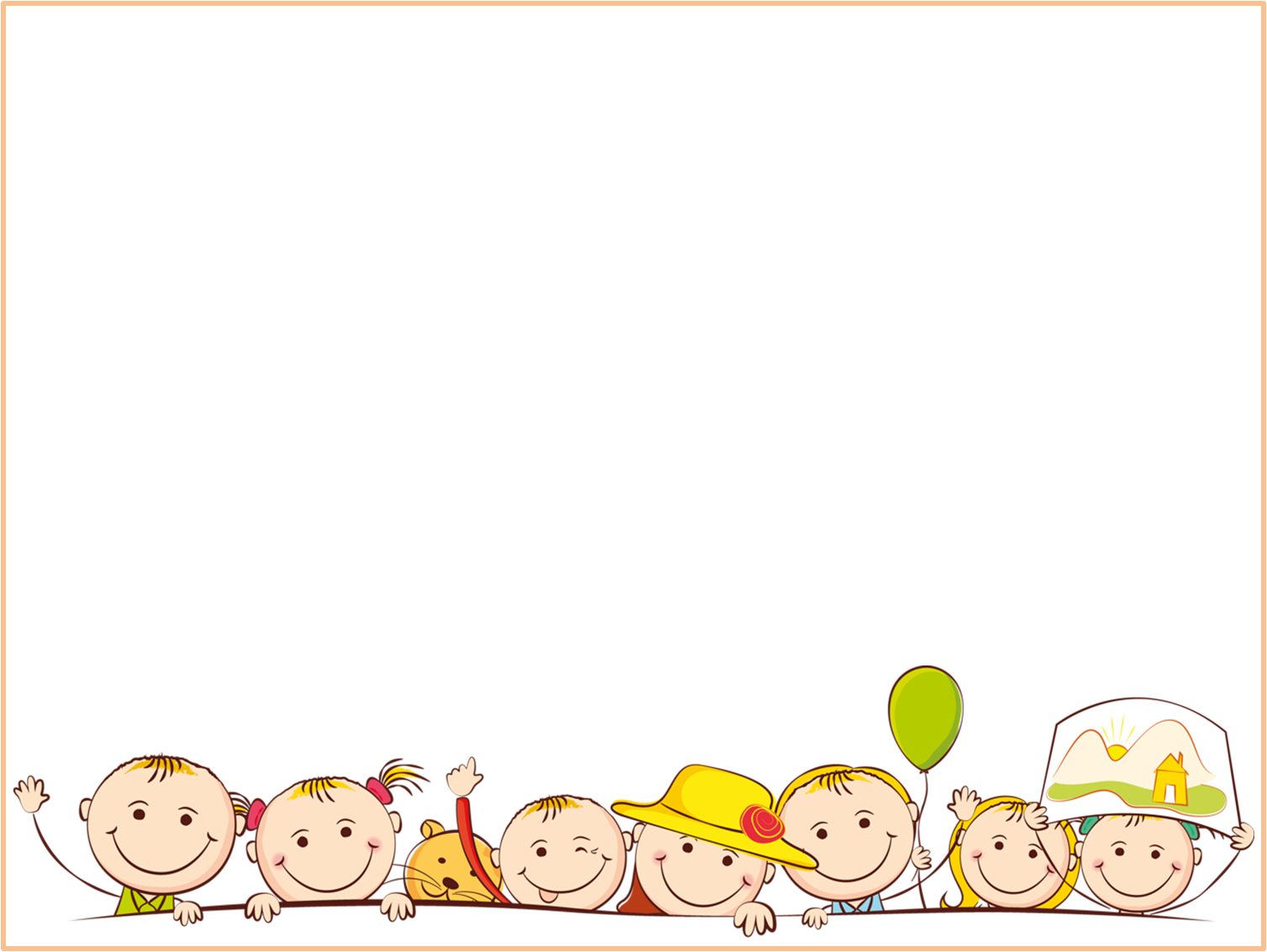 Цель Программы: создание для каждого ребенка в детском саду возможности для развития способностей, широкого взаимодействия с миром, активного практикования в разных видах деятельности, творческой самореализации.
Задачи программы:
укрепление физического и психического здоровья ребенка, формирование основ его двигательной и гигиенической культуры; 
целостное развитие ребенка как субъекта посильных дошкольнику видов деятельности; 
обогащенное развитие ребенка, обеспечивающее единый процесс социализации–индивидуализации с учетом детских потребностей, возможностей и способностей; 
развитие на основе разного образовательного содержания эмоциональной отзывчивости, способности к сопереживанию, готовности к проявлению гуманного отношения в детской деятельности, поведении, поступках; 
развитие познавательной активности, любознательности, стремления к самостоятельному познанию и размышлению, развитие умственных способностей и речи ребенка; 
пробуждение творческой активности и воображения ребенка, желания включаться в творческую деятельность; 
органическое вхождение ребенка в современный мир, разнообразное взаимодействие дошкольников с различными сферами культуры: с изобразительным искусством и музыкой, детской литературой и родным языком, экологией, математикой, игрой; 
приобщение ребенка к культуре своей страны и воспитание уважения к другим народам и культурам; 
приобщение ребенка к красоте, добру, ненасилию, ибо важно, чтобы дошкольный возраст стал временем, когда у ребенка пробуждается чувство своей сопричастности к миру, желание совершать добрые поступки.
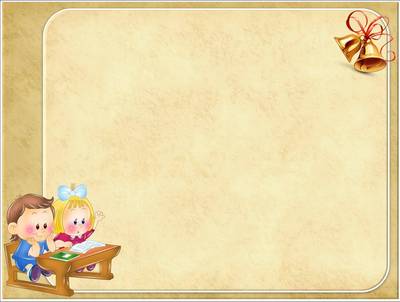 II. Содержательный раздел
В содержательном разделе представлены:
описание модулей образовательной деятельности в соответствии с направлениями развития ребенка в пяти образовательных областях: социально-коммуникативной, познавательной, речевой, художественно-эстетической и физического развития, с учетом используемых парциальных программ дошкольного образования и методических пособий, обеспечивающих реализацию данного содержания;
описание вариативных форм, способов, методов и средств реализации Программы с учетом возрастных и индивидуально-психологических особенностей воспитанников, специфики их образовательных потребностей, мотивов и интересов;
При организации образовательной деятельности по направлениям Программы учитываются принципы: полноценного проживания ребёнком всех этапов детства; построения образовательной деятельности на основе индивидуальных особенностей каждого ребенка; возрастной адекватности образования и другим. 
Определяя содержание образовательной деятельности в соответствии с этими принципами, во внимание принимается разнообразие интересов и мотивов детей, значительные индивидуальные различия между детьми, неравномерность формирования способностей у ребенка, а также особенности социокультурной среды, в которой проживают семьи воспитанников.
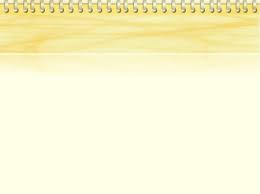 Образовательные области
Физическое развитие
Речевое развитие
Познавательное развитие
Социально-коммуникативное развитие
Художественно-эстетическое развитие
Двигательная деятельность:
Подвижные игры, утренняя гимнастика, воспитание культурно-гигиенических навыков, Формирование основ здорового образа жизни.
Познавательно-исследовательская деятельность: ознакомление с окружающим миром, растительный мир, животный мир, неживая природа, сезонные наблюдения на прогулке, целевые прогулки и экскурсии, ФЭМП, Д\и по ФЭМП, Д\и по экологии, Д\и по ознакомлению с окружающим миром, развитие творческого воображения.
Продуктивная деятельность:
Рисование, лепка,.
 конструирование, строительные игры.
Музыкальная деятельность: музыкально-дидактические игры, хороводные игры.
Игровая деятельность:
Сюжетно-ролевые игры, игры малой подвижности, театрализованные игры.
Беседы на нравственные темы, Воспитание культуры поведения, формирование основ безопасности жизнедеятельности.
Трудовая деятельность: Труд по самообслуживанию, труд в природе, труд взрослых, хозяйственно-бытовой труд.
Коммуникативная деятельность: развитие речи, ознакомление с художественной литературой, ознакомление с художественной литературой не вошедшей в НОД, Д/И по развитию речи.
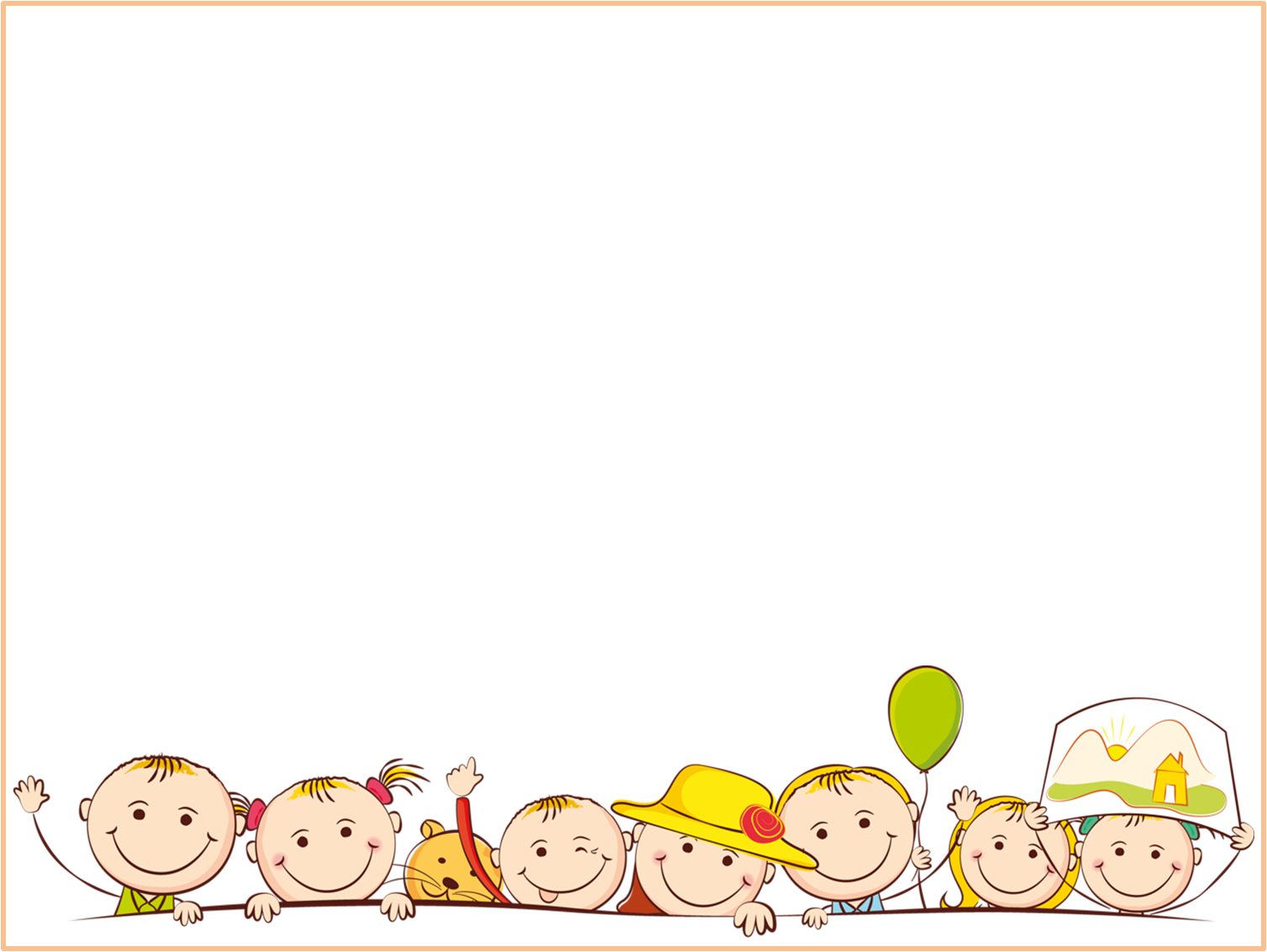 Способы и направления поддержки детской инициативы 
Детская инициатива проявляется в свободной самостоятельной деятельности детей по выбору и интересам. Возможность играть, рисовать, конструировать, сочинять и пр. в соответствии с собственными интересами является важнейшим источником эмоционального благополучия ребенка в детском саду. Самостоятельная деятельность детей протекает преимущественно в утренний отрезок времени и во второй половине дня. 
Все виды деятельности ребенка в детском саду могут осуществляться в форме самостоятельной инициативной деятельности: 
самостоятельные сюжетно-ролевые, режиссерские и театрализованные игры; 
развивающие и логические игры; 
музыкальные игры и импровизации; 
речевые игры, игры с буквами, звуками и слогами; 
самостоятельная деятельность в книжном уголке; 
самостоятельная изобразительная и конструктивная деятельность по выбору детей; 
самостоятельные опыты и эксперименты и др.
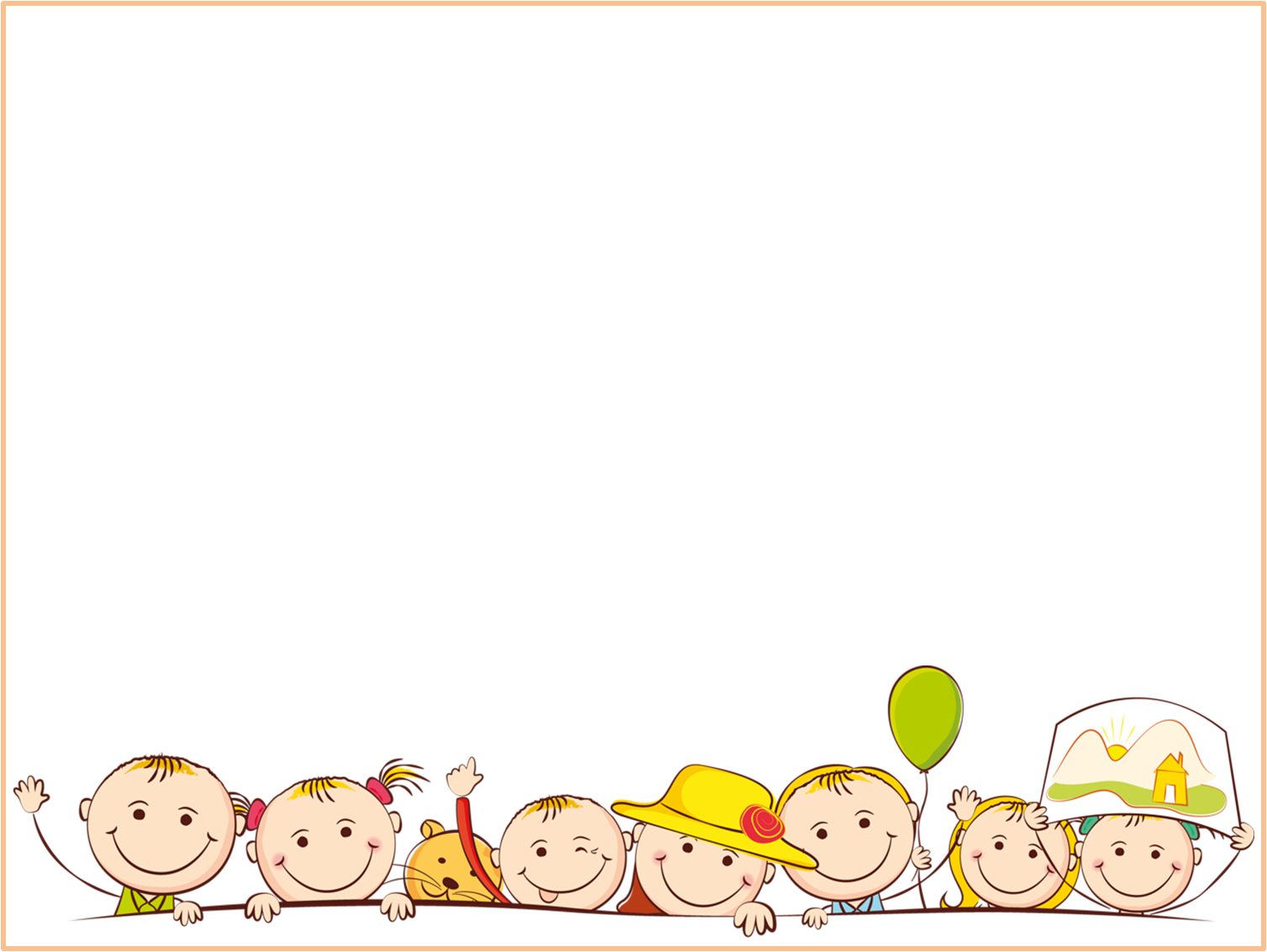 Особенности образовательной деятельности разных видов
Развитие ребенка в образовательном процессе детского сада осуществляется целостно в процессе всей его жизнедеятельности. В тоже время, освоение любого вида деятельности требует обучения общим и специальным умениям, необходимым для её осуществления. 
Особенностью организации образовательной деятельности по Программе является ситуационный подход. Основной единицей образовательного процесса выступает образовательная ситуация (занятие), т. е. такая форма совместной деятельности педагога и детей, которая планируется и целенаправленно организуется педагогом с целью решения определенных задач развития, воспитания и обучения. Образовательная ситуация протекает в конкретный временной период образовательной деятельности. Особенностью образовательной ситуации является появление образовательного результата (продукта) в ходе специально организованного взаимодействия воспитателя и ребенка. Такие продукты могут быть как материальными (рассказ, рисунок, поделка, коллаж, экспонат для выставки), так и нематериальными (новое знание, образ, идея, отношение, переживание). Ориентация на конечный продукт определяет технологию создания образовательных ситуаций.
Культурные практики
Во второй половине дня организуются разнообразные культурные практики, ориентированные на проявление детьми самостоятельности и творчества в разных видах деятельности. В культурных практиках воспитателем создается атмосфера свободы выбора, творческого обмена и самовыражения, сотрудничества взрослого и детей. Организация культурных практик носит преимущественно подгрупповой характер. 
Совместная игра воспитателя и детей (сюжетно-ролевая, режиссерская, игра-драматизация, строительно-конструктивные игры) направлена на обогащение содержания творческих игр, освоение детьми игровых умений, необходимых для организации самостоятельной игры. 
Ситуации общения и накопления положительного социально-эмоционального опыта носят проблемный характер и заключают в себе жизненную проблему близкую детям дошкольного возраста, в разрешении которой они принимают непосредственное участие.
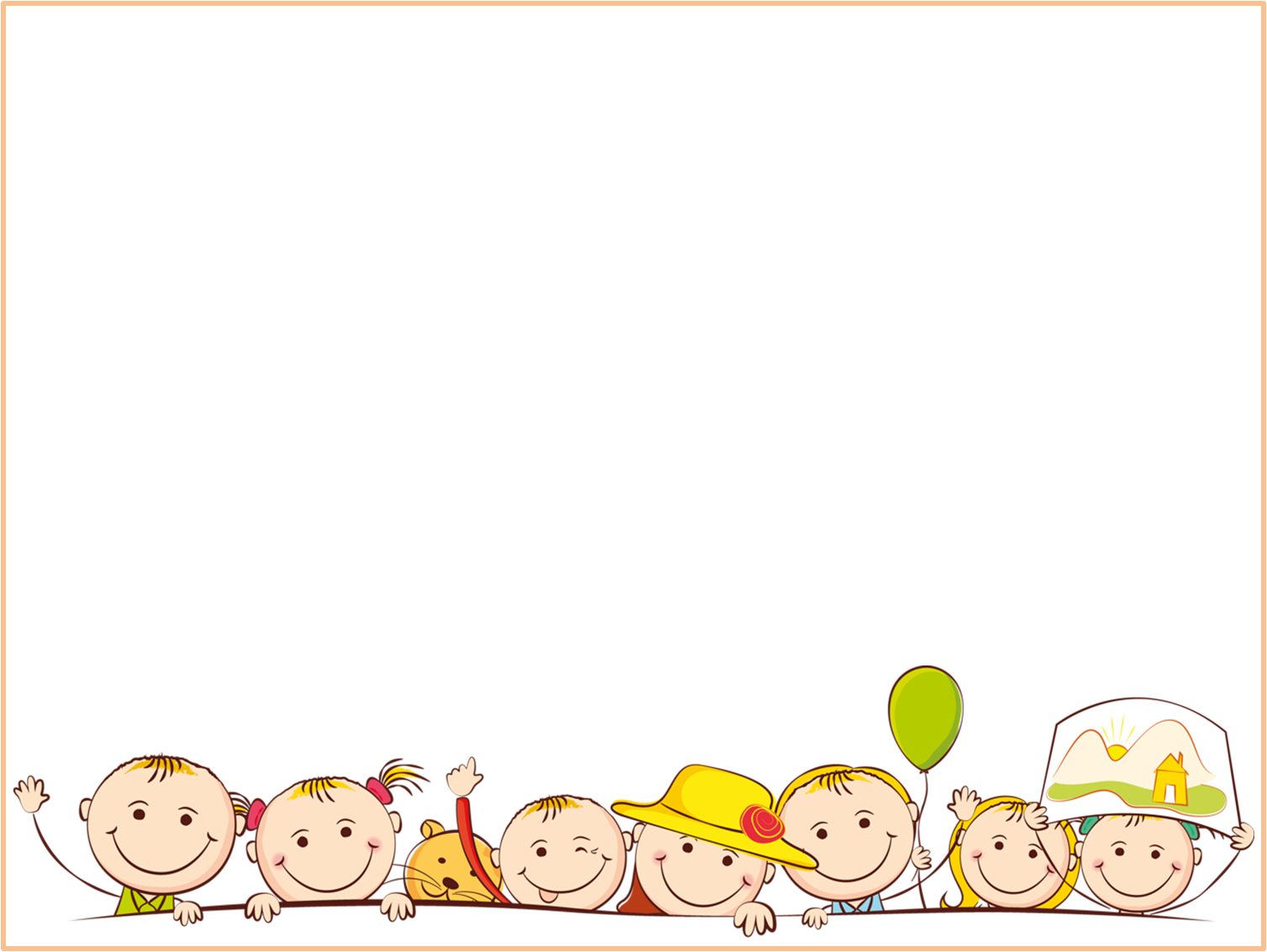 Взаимодействие педагогического коллектива с семьями воспитанников
Задачи:
Познакомить родителей с особенностями физического, социально-личностного, познавательного и художественного развития детей младшего дошкольного возраста и адаптации их к условиям дошкольного учреждения. 
Помочь родителям в освоении методики укрепления здоровья ребенка в семье, способствовать его полноценному физическому развитию, освоению культурно-гигиенических навыков, правил безопасного поведения дома и на улице. 
Познакомить родителей с особой ролью семьи, близких в социально-личностном развитии дошкольников. Совместно с родителями развивать доброжелательное отношение ребенка к взрослым и сверстникам, эмоциональную отзывчивость к близким, уверенность в своих силах. 
Совместно с родителями способствовать развитию детской самостоятельности, простейших навыков самообслуживания, предложить родителям создать условия для развития самостоятельности дошкольника дома. 
Помочь родителям в обогащении сенсорного опыта ребенка, развитии его любознательности, накоплении первых представлений о предметном, природном и социальном мире. 
Развивать у родителей интерес к совместным играм и занятиям с ребенком дома, познакомить их со способами развития воображения, творческих проявлений ребенка в разных видах художественной и игровой деятельности.

Направления взаимодействия педагога с родителями
Педагогический мониторинг 
Педагогическая поддержка
Педагогическое образование родителей
Совместная деятельность педагогов и родителей
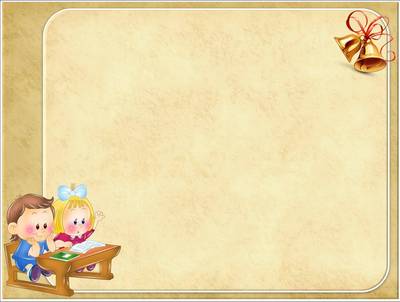 III. Организационный раздел
Психолого-педагогические условия реализации Программы
уважение взрослых к человеческому достоинству детей, формирование и поддержка их положительной самооценки, уверенности в собственных возможностях и способностях; 
использование в образовательной деятельности форм и методов работы с детьми, соответствующих их возрастным и индивидуальным особенностям (недопустимость как искусственного ускорения, так и искусственного замедления развития детей); 
построение образовательной деятельности на основе взаимодействия взрослых с детьми, ориентированного на интересы и возможности каждого ребенка и учитывающего социальную ситуацию его развития; 
поддержка взрослыми положительного, доброжелательного отношения детей друг к другу и взаимодействия детей друг с другом в разных видах деятельности; 
поддержка инициативы и самостоятельности детей в специфических для них видах деятельности; 
возможность выбора детьми материалов, видов активности, участников совместной деятельности и общения; 
защита детей от всех форм физического и психического насилия.
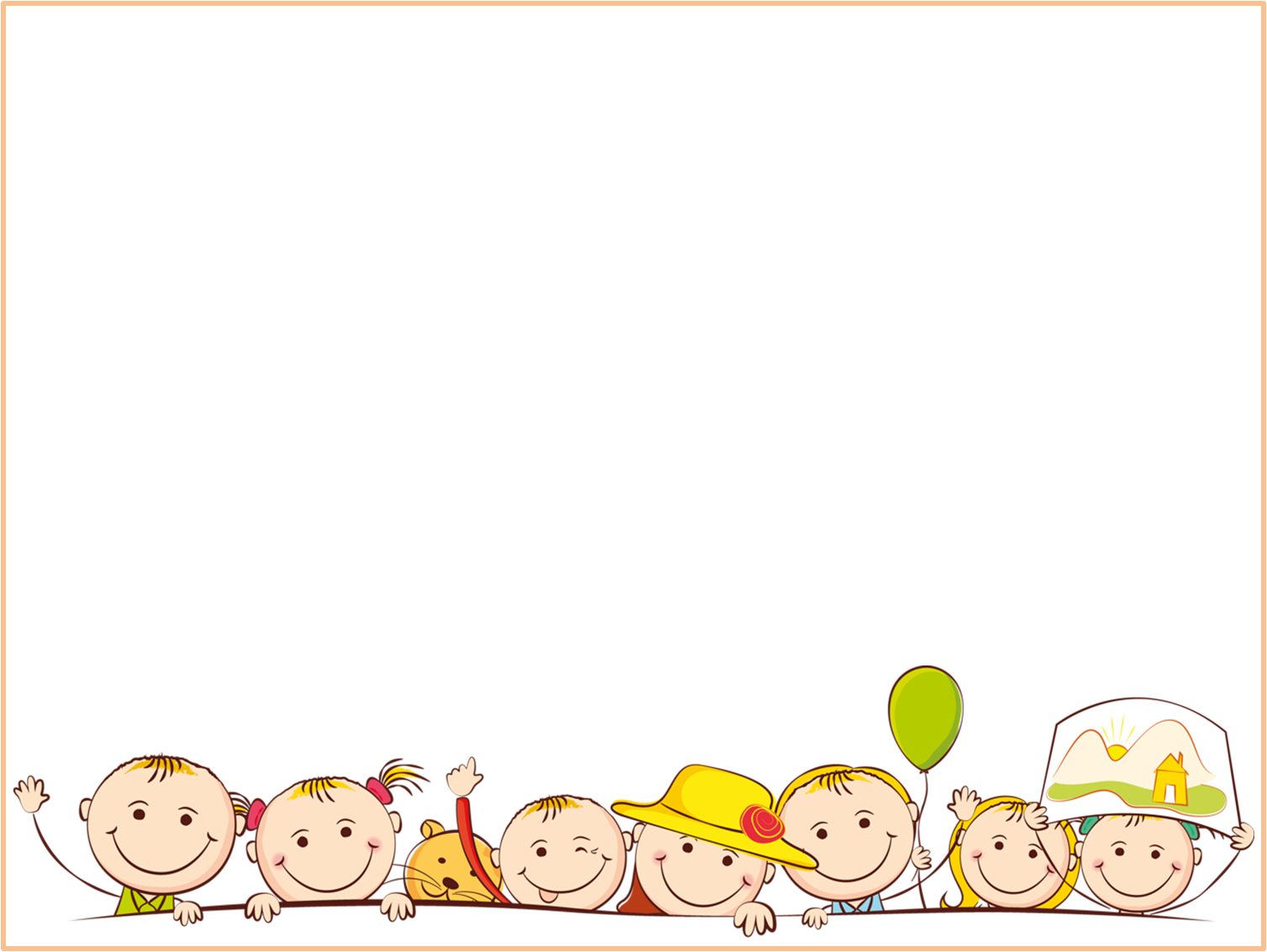 Организация развивающей предметно-пространственной среды
 Насыщенная развивающая предметно-пространственная среда является основой для организации увлекательной, содержательной жизни и разностороннего развития каждого ребенка. В ДОУ создано единое пространство: гармонии среды разных помещений групп, кабинетов и залов, дополнительных кабинетов - коридоров и рекреаций, физкультурного и музыкального залов, участка. 
Вся организация педагогического процесса детского сада предполагает свободу передвижения ребенка по всему зданию, а не только в пределах своего группового помещения. Детям доступны все функциональные пространства детского сада, включая те, которые предназначены для взрослых. Конечно, доступ в помещения для взрослых, например, в методический кабинет, кухню должен быть ограничен, но не закрыт, так как труд взрослых всегда интересен детям. Способность детей-выпускников свободно ориентироваться в пространстве и времени помогает им легко адаптироваться к особенностям школьной жизни.
Планирование образовательной деятельности
 Программа предусматривает гибкое планирование деятельности, исходя из особенностей реализуемой Программы, условий образовательной деятельности, потребностей, возможностей и готовностей, интересов и инициатив воспитанников и их семей, педагогов и других сотрудников МБДОУ.
Планирование деятельности педагогов опирается на результаты педагогической оценки индивидуального развития детей и направлено в первую очередь на создание психолого-педагогических условий для развития каждого ребенка, в том числе, на формирование РППС.
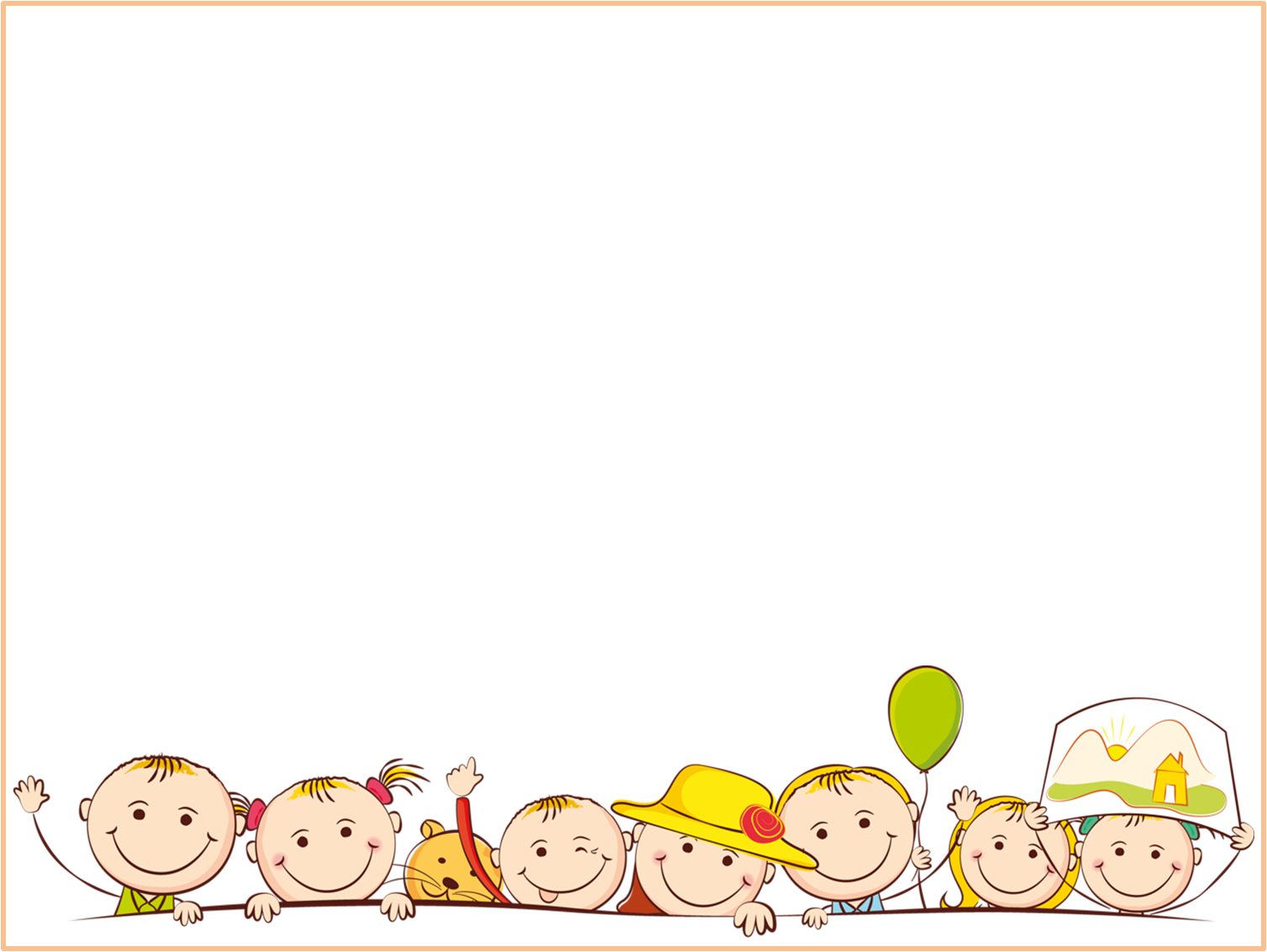 Режим деятельности детей (холодный период)
Режим деятельности детей (теплый период)
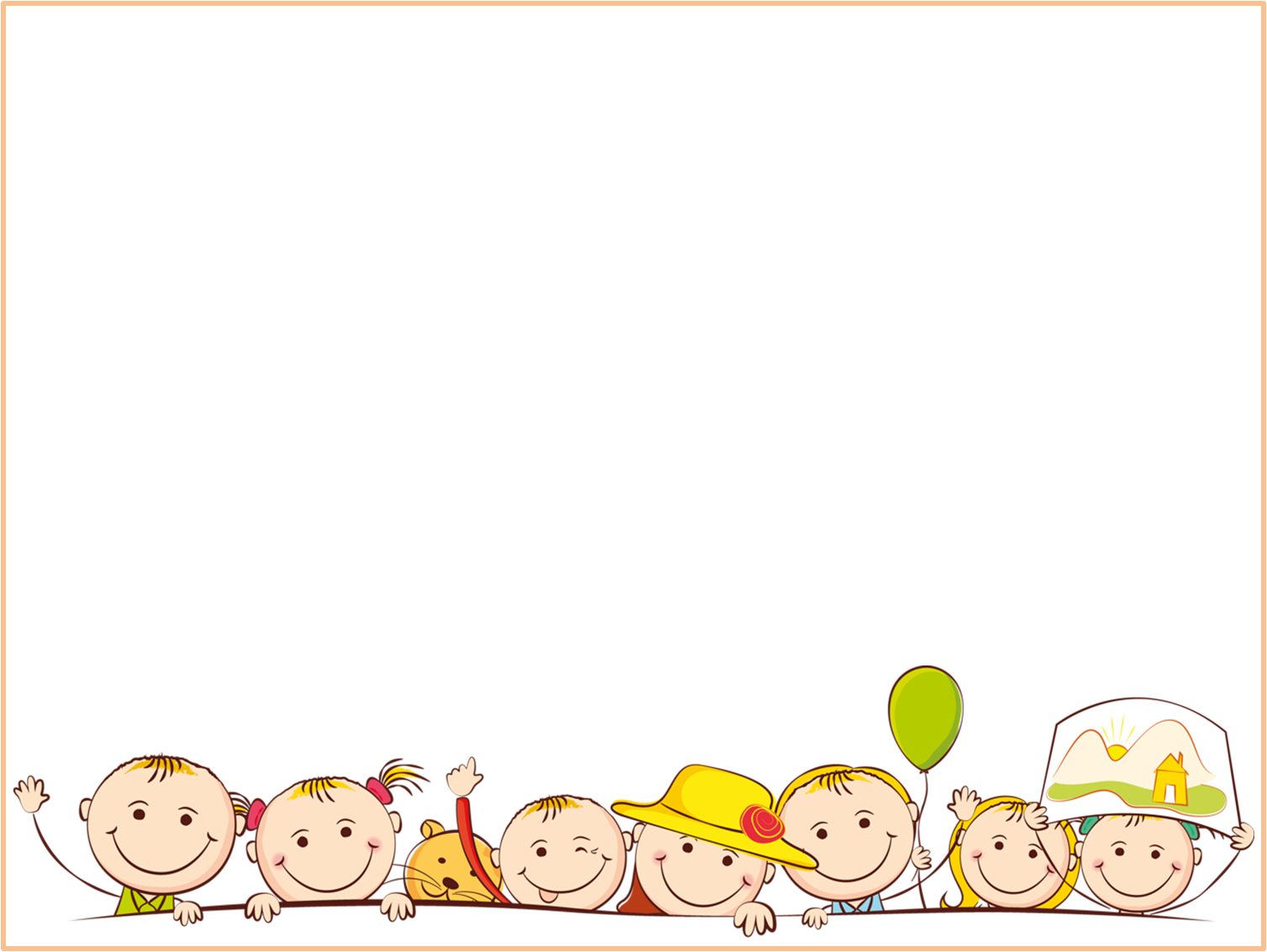 Учебный план средней группы № 1 (5)